MỘT SỐ ĐIỂM LƯU Ý VỀ CHƯƠNG TRÌNH GIÁO DỤC PHỔ THÔNG 2018 – MÔN TIN HỌC VÀ CÔNG NGHỆ Ở TIỂU HỌC
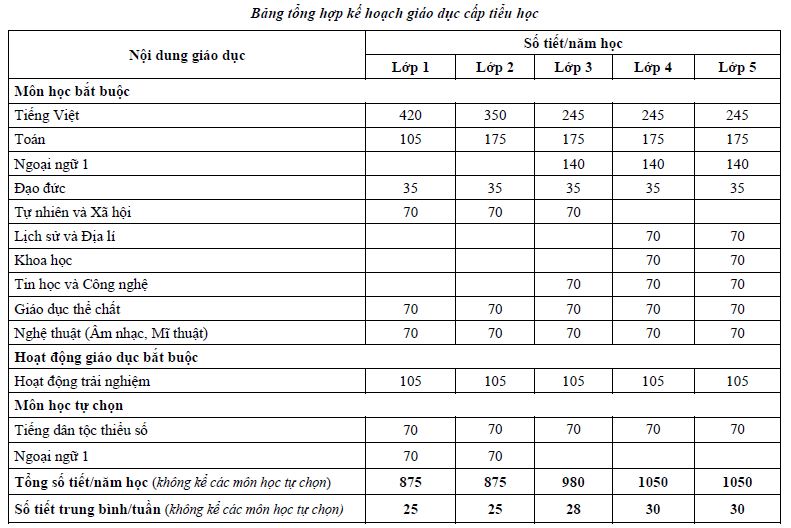 Môn Công Nghệ
Giáo dục Công nghệ
Hình thành, phát triển ở học sinh năng lực công nghệ.
Hình thành và phát triển năng lực thiết kế, 
Hình thành và phát triển năng lực giải quyết vấn đề và sáng tạo.
Góp phần hình thành và phát triển một số năng lực đặc thù khác như: năng lực ngôn ngữ, năng lực tính toán, năng lực tin học,...
Giáo dục Công nghệ
Giáo dục công nghệ được thực hiện thông qua nhiều môn học và hoạt động giáo dục, trong đó cốt lõi ở Tiểu học là môn Tin học và Công nghệ ở cấp tiểu học.
Cùng với các môn Toán, Khoa học, Tự nhiên và xã hội và Tin học, môn Công nghệ đóng vai trò quan trọng trong việc thực hiện giáo dục STEM.
Giáo dục Công nghệ
Giáo dục Công nghệ
Ở cấp tiểu học, học sinh được khám phá thế giới kĩ thuật, công nghệ thông qua các chủ đề đơn giản về công nghệ và đời sống, một số sản phẩm công nghệ trong gia đình mà học sinh tiếp xúc hằng ngày, an toàn với công nghệ trong nhà; được trải nghiệm thiết kế kĩ thuật, công nghệ thông qua các hoạt động thủ công kĩ thuật, lắp ráp các mô hình kĩ thuật đơn giản.
Giáo dục Công nghệ
Môn Tin học
Giáo dục Tin học
Đóng vai trò chủ đạo trong việc chuẩn bị cho học sinh khả năng tìm kiếm, tiếp nhận, mở rộng tri thức và sáng tạo;
Hỗ trợ đắc lực cho việc tự học của học sinh; tạo cơ sở vững chắc cho việc ứng dụng công nghệ kĩ thuật số, phục vụ phát triển nội dung kiến thức mới, triển khai phương thức giáo dục mới và hiện đại cho tất cả các môn học và hoạt động giáo dục;
Giáo dục Tin học
Nội dung giáo dục tin học gồm ba mạch kiến thức: Học vấn số hoá phổ thông, Công nghệ thông tin và truyền thông, Khoa học máy tính.
Ở cấp tiểu học, chủ yếu học sinh học sử dụng các phần mềm đơn giản hỗ trợ học tập, sử dụng thiết bị tin học tuân theo các nguyên tắc giữ gìn sức khoẻ, đồng thời bước đầu được hình thành tư duy giải quyết vấn đề có sự hỗ trợ của máy tính.
Giáo dục Tin học
Giáo dục Tin học
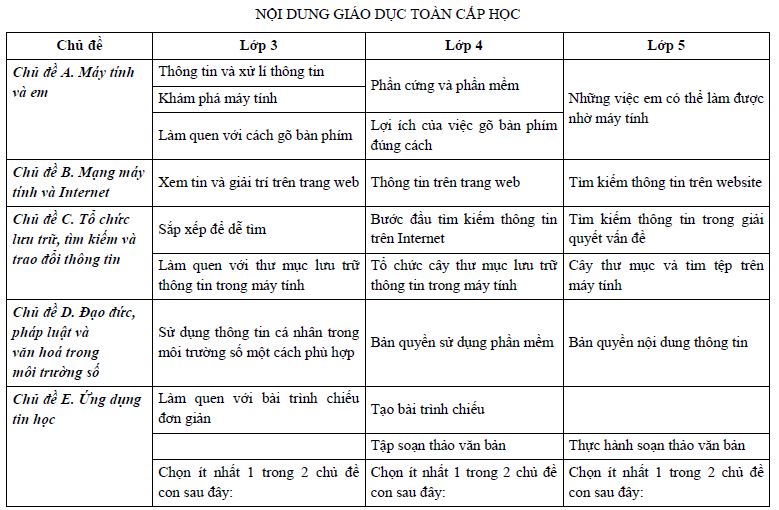 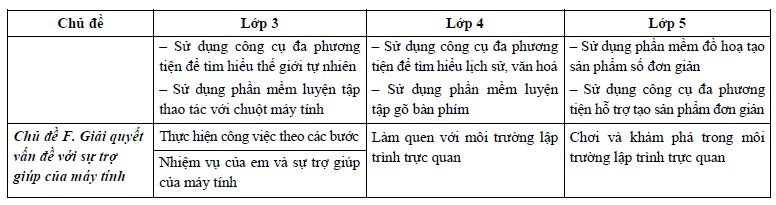 Thời lượng
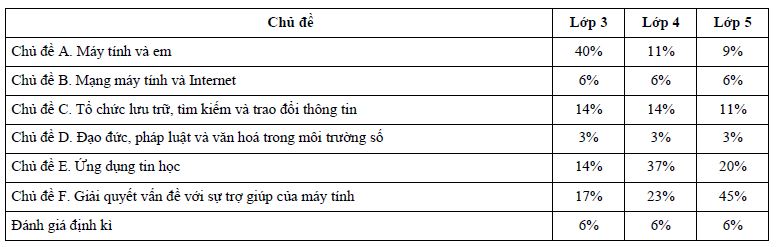